Физичко васпитање
3. разред
За данашњи час је потребно да загрејеш своје тело пратећи вежбе на следећем линку:
https://www.youtube.com/watch?v=t69IPkfC4vw
Потребно је да припремиш мекану простирку, тепих или вежбу можеш изводити на кревету. Вежбу немој изводити на тврдој подлози (поду или бетону).
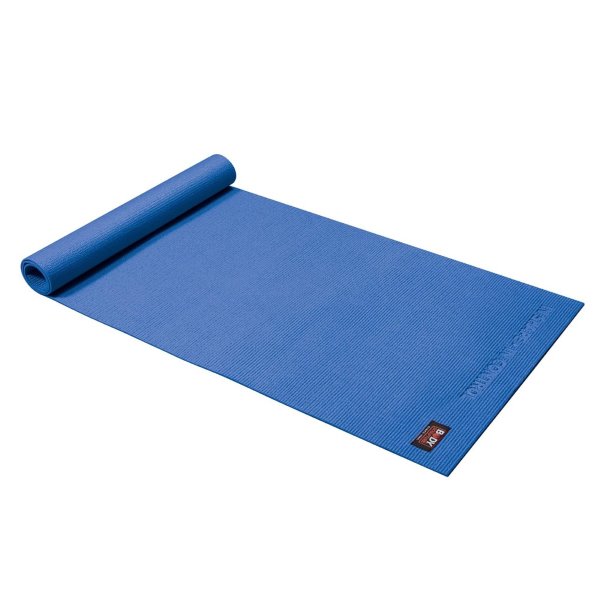 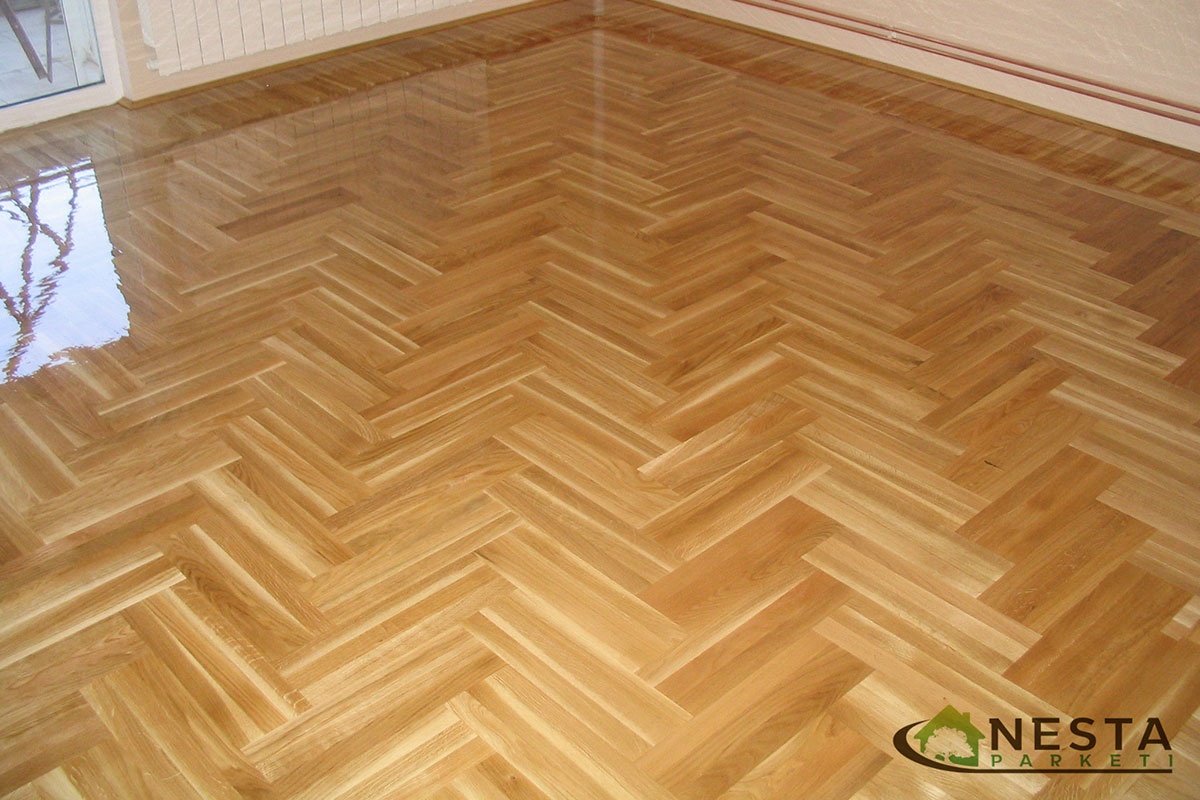 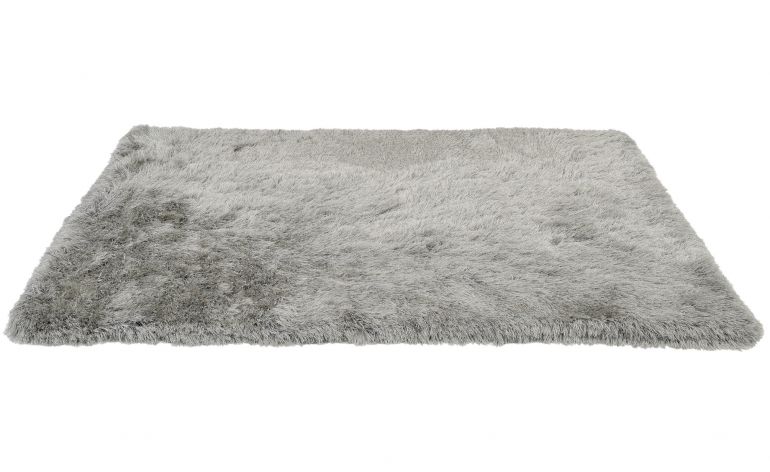 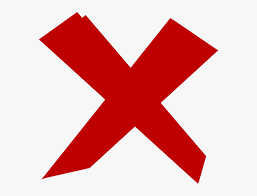 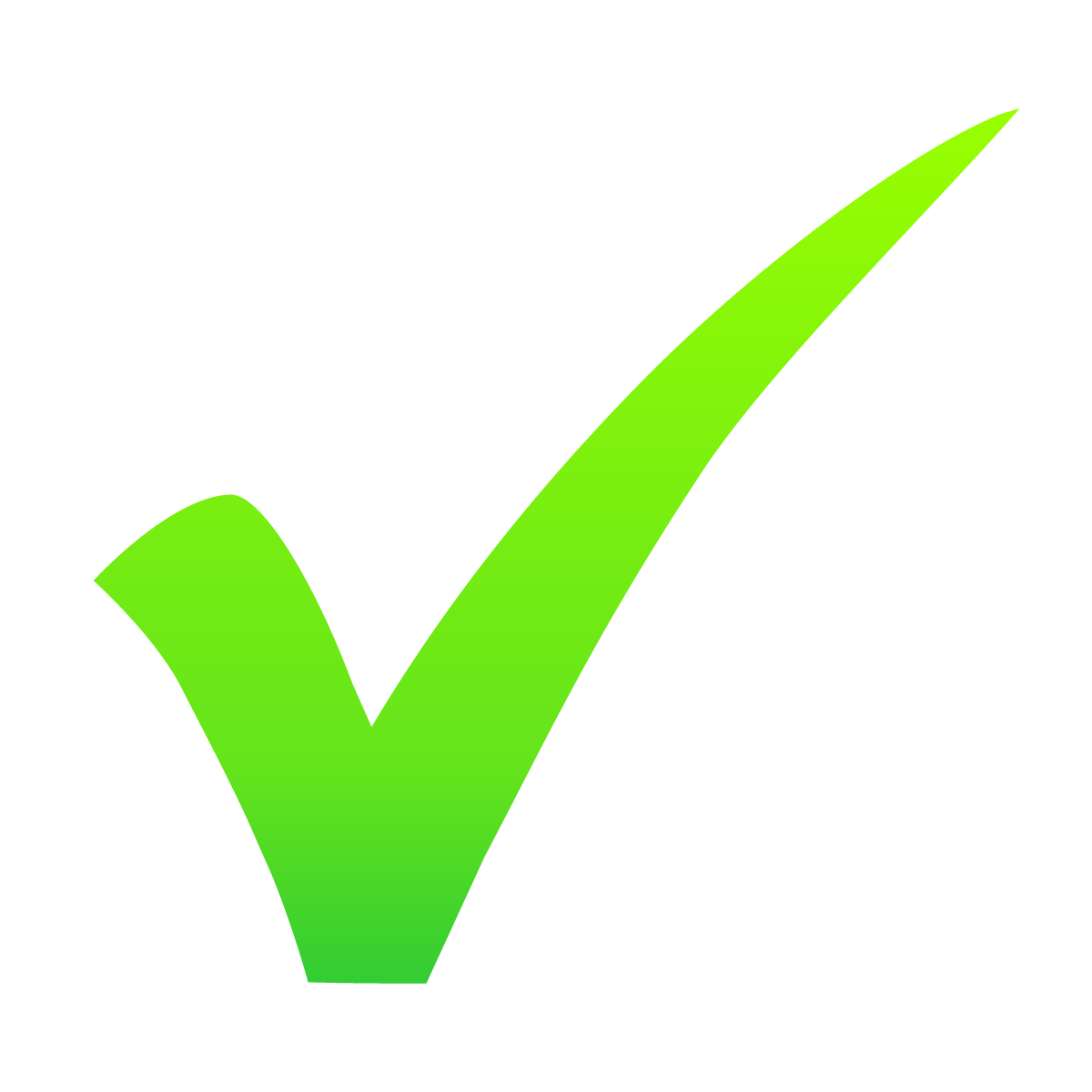 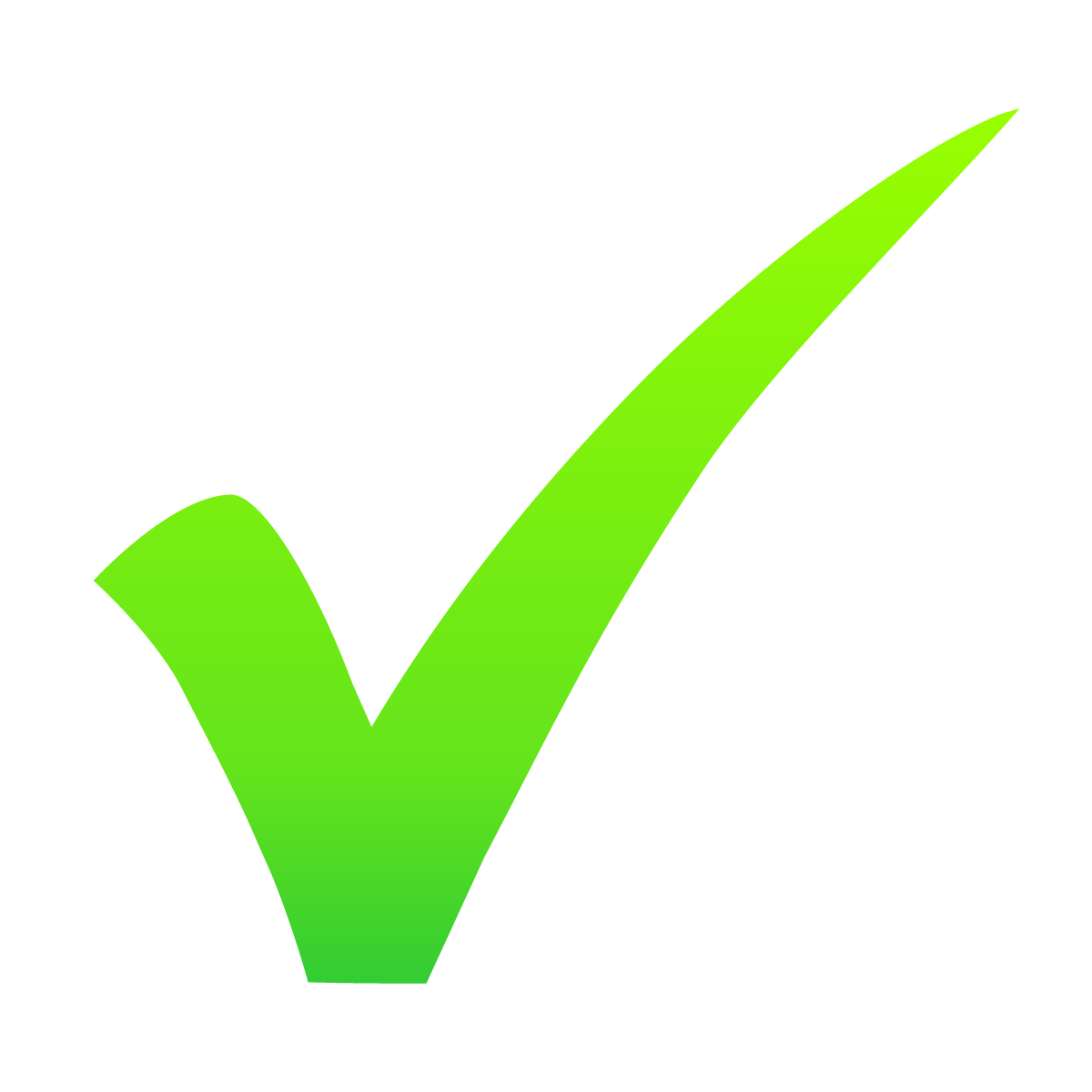 Колут напред
Пре извођења колута напред прати припремне вежбе:
Лези на стомак и подижи руке и ноге истовремено.



2. Седи на подлогу, обухвати потколенице и савијај главу према грудима како би био што више згрчен.
3. Седи на подлогу, ухвати потколенице и љуљај се напред назад, као упијач.
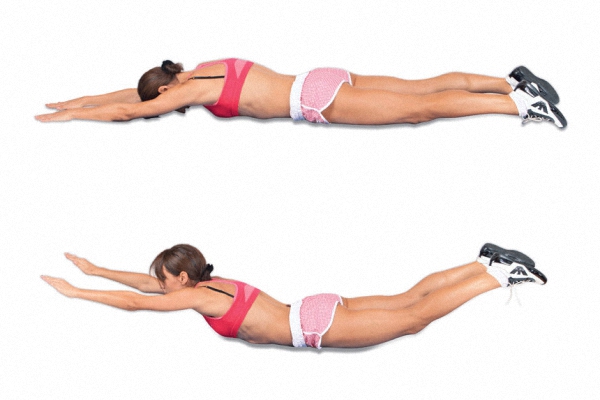 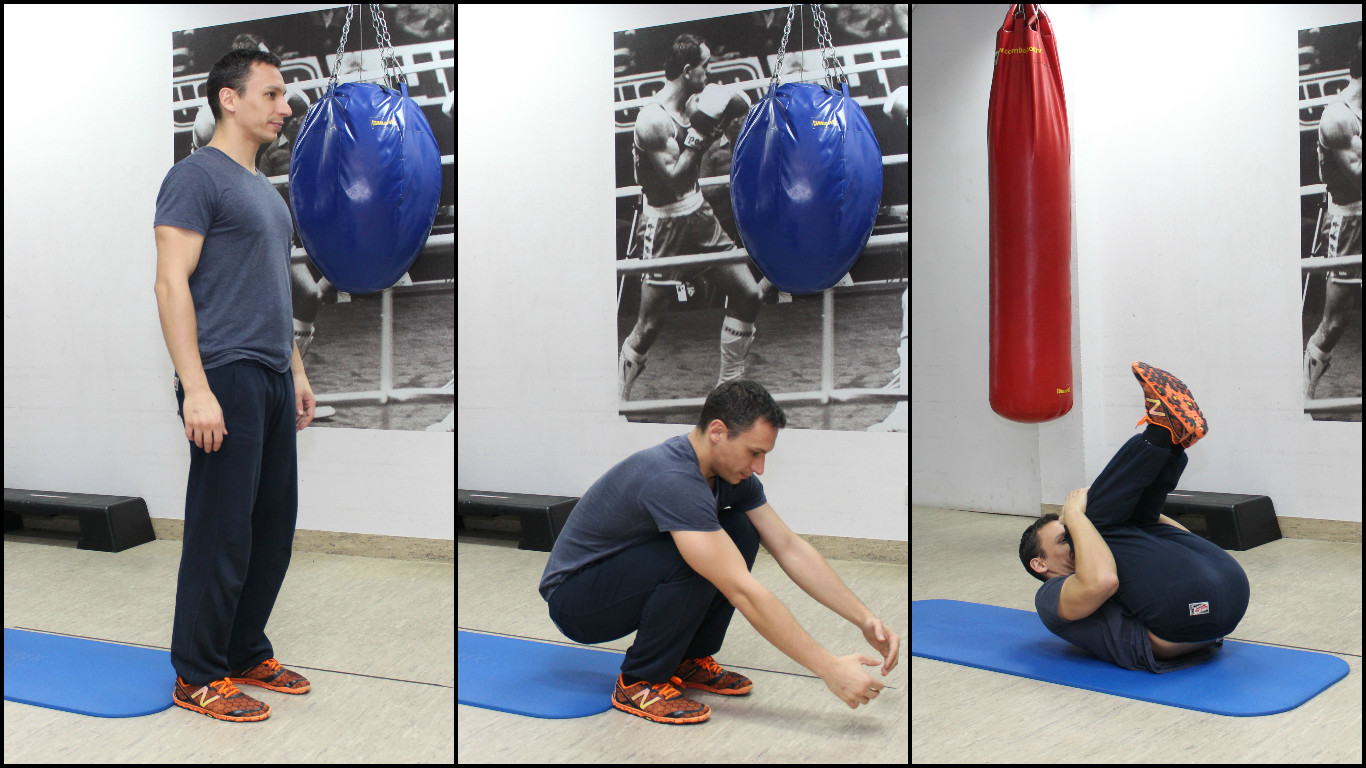 Прати поступак извођења колута напред на следећем линку. Када будеш изводио вежбу буди веома пажљив и уради претходне вежбе како се не би повредио. Вежбу изводи на меканој подлози. Прво погледај видео, а затим покушај да изведеш. Видео прати САМО ДО КОЛУТА УНАЗАД, ТЈ. ДО 1,26 МИНУТА. Било би добро да поред тебе буде неко старији ко ти може помоћи.
https://www.youtube.com/watch?v=NTAs0wFPBZc&t=85s

Пошаљи учитељици слику уколико си у могућности. 

                                                                                        
                                                                                 Забави се и буди паљжив!